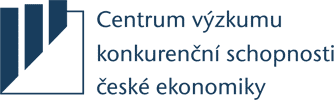 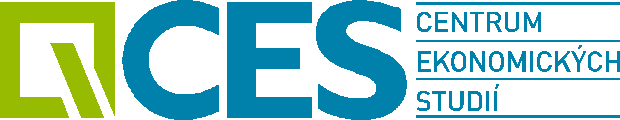 ODRAZ SOUČASNÉHO EKONOMICKÉHO VÝVOJE V HODNOCENÍ KVALITY INSTITUCIONÁLNÍHO PROSTŘEDÍ
Milan Žákmilan.zak@ vsem.cz
www.cesvsem.cz
C E N T R U M   E K O N O M I C K Ý CH   S T U D I Í   V Y S O K É   Š K O L Y   E K O N O M I E   A   M A N A G E M E N T U
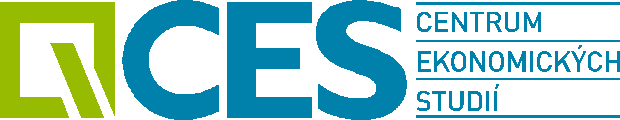 MOTTO :
Neoklasická ekonomie se dostává při vysvětlování současného sociálně - ekonomického vývoje do stále větších problémů. Jedním z jejích hlavních nedostatků je ignorování role institucí v sociálně ekonomickém vývoji.Milan Sojka PE 3/2009
www.cesvsem.cz
C E N T R U M   E K O N O M I C K Ý CH   S T U D I Í   V Y S O K É   Š K O L Y   E K O N O M I E   A   M A N A G E M E N T U
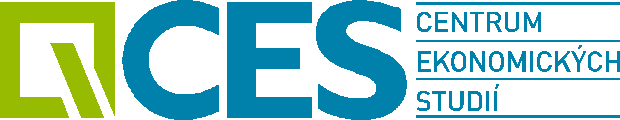 Jaké je místo NIE v ekonomické teorii?Východiskem je toto schéma HARMONIZACE  společenských sil
www.cesvsem.cz
C E N T R U M   E K O N O M I C K Ý CH   S T U D I Í   V Y S O K É   Š K O L Y   E K O N O M I E   A   M A N A G E M E N T U
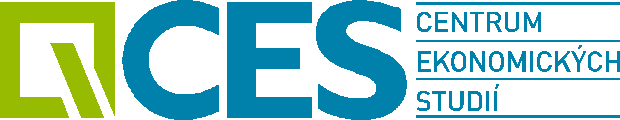 Mimo hlavní proud
www.cesvsem.cz
C E N T R U M   E K O N O M I C K Ý CH   S T U D I Í   V Y S O K É   Š K O L Y   E K O N O M I E   A   M A N A G E M E N T U
VÝCHODISKO :
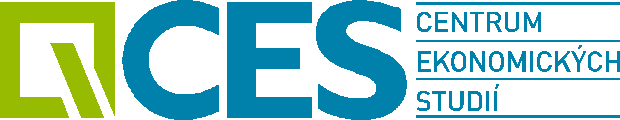 1. Krize jsou nedílnou a spontánní součástí vývoje společnosti

2. Spontánní adaptabilita ekonomiky je překvapivě úspěšná

3. Krize vytvářejí prostor pro tvořivou destrukci, změny politik i institucí 

4. Hodnocení institucionální kvality - data.
www.cesvsem.cz
C E N T R U M   E K O N O M I C K Ý CH   S T U D I Í   V Y S O K É   Š K O L Y   E K O N O M I E   A   M A N A G E M E N T U
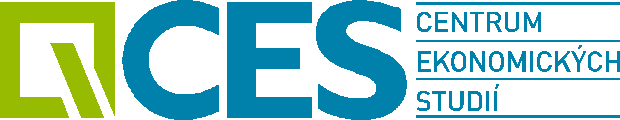 1. Krize jako nutnost ? (např. USA jsou v současnosti v 33. cyklu od roku 1854)
GENESIS 41,15-37
Farao k Josefovi mluvil: Zdálo se mi , že stojím na břehu Nilu. Pojednou z Nilu vystupuje sedm krav vykrmených a krásného vzhledu a popásají se na říční trávě. A hle, za nimi vystupuje jiných sedm krav, nevzhledných , velice bídného vzrůstu a vychrtlých. Něco tak šeredného jsem neviděl v celé egyptské zemi. A ty vychrtlé a šeredné krávy sežraly prvních sedm krav vykrmených. Ačkoli se dostaly do jejích útrob, nebylo znát, že tam jsou.
www.cesvsem.cz
C E N T R U M   E K O N O M I C K Ý CH   S T U D I Í   V Y S O K É   Š K O L Y   E K O N O M I E   A   M A N A G E M E N T U
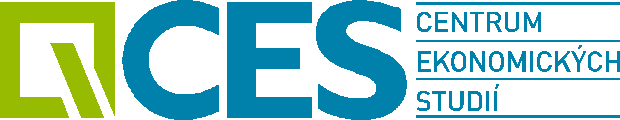 pokles důvěry investorů, podniků, spotřebitelů
omezení investiční aktivity firem 
pokles soukromé poptávky
2. Adaptabilita ekonomiky: dopady 11.září
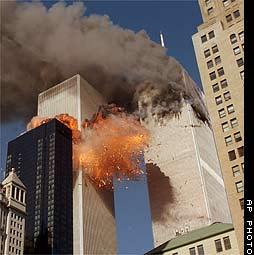 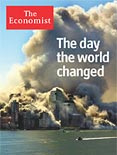 www.cesvsem.cz
C E N T R U M   E K O N O M I C K Ý CH   S T U D I Í   V Y S O K É   Š K O L Y   E K O N O M I E   A   M A N A G E M E N T U
3. TVOŘIVÁ DESTRUKCE
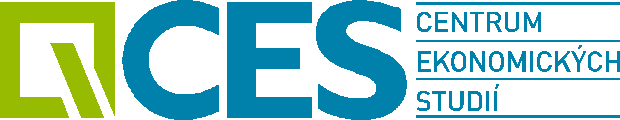 Největším ekonomem století
Největším milovníkem v Rakousku- Uhersku 
Nejlepším  vídeňským jezdcem na koni
Josef Schumpeter ( 1883 – 1950)
Teorie ekonomického vývoje(1912)
ZÁNIK STARÉHO VYVOLÁVÁ VZNIK NOVÉHO
Schumpeter pokládá podnikatele za rozhodující hybnou sílu pokroku kapitalistické společnosti. 
(dnes je citovanější než J.M.Keynes)
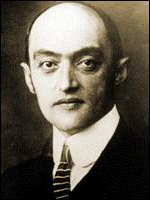 www.cesvsem.cz
C E N T R U M   E K O N O M I C K Ý CH   S T U D I Í   V Y S O K É   Š K O L Y   E K O N O M I E   A   M A N A G E M E N T U
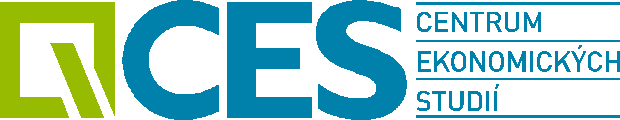 4. Institucionální aspekty
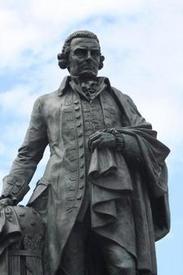 Třetí složkou díla A Smithe je po více jak 200 let přehlížený   institucionální pohled.
M.Sojka: Dějiny ekonomických teorií

Bohatství národů bychom měli chápat jako „zkoumání institucionálních podmínek, jež umožňují dosažení veřejné prosperity prostřednictvím sledování soukromého zájmu.
Screpanti E.,Zamagni S.: An Outline of the History of Economic Thought.
www.cesvsem.cz
C E N T R U M   E K O N O M I C K Ý CH   S T U D I Í   V Y S O K É   Š K O L Y   E K O N O M I E   A   M A N A G E M E N T U
Základní příčinou je rozchod ekonomie s etikou
Spojení ekonomie a etiky je tu přitom už od „ADAMA“ 
zakladatel moderní politické ekonomie Adam Smith 
byl PROFESOREM MORÁLNÍ FILOSOFIE 
 na Universitě v Glasgowě a napsal kromě 

BOHATSTVÍ NÁRODŮ 
TEORIE MRAVNÍCH CITŮ
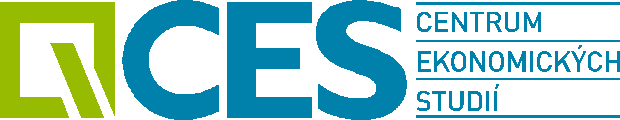 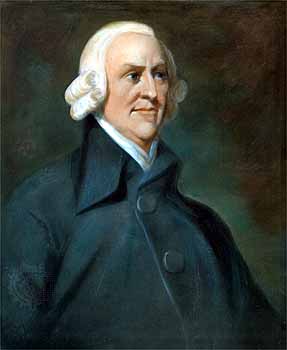 www.cesvsem.cz
C E N T R U M   E K O N O M I C K Ý CH   S T U D I Í   V Y S O K É   Š K O L Y   E K O N O M I E   A   M A N A G E M E N T U
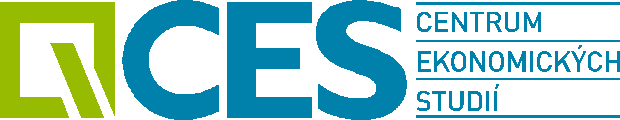 Začněme dvěma citáty  Douglase Northe:
Růst a rozvoj závisejí rozhodujícím způsobem na současných platných institucích. 
(ústřední hypotéza institucionální ekonomie)
Možnosti jak politicky prosadit instituce podporující růst a rozvoj jsou omezeny kulturním charakterem současné společnosti.
www.cesvsem.cz
C E N T R U M   E K O N O M I C K Ý CH   S T U D I Í   V Y S O K É   Š K O L Y   E K O N O M I E   A   M A N A G E M E N T U
~20%
Dopady šoků
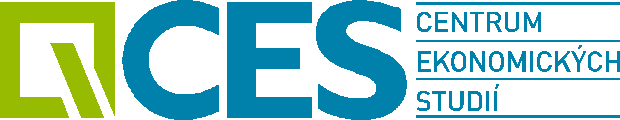 12
50%
deeper
Terrorist 
Attack
Accountant
Attack
~40%
3x 
longer
6 months
18 months
www.cesvsem.cz
C E N T R U M   E K O N O M I C K Ý CH   S T U D I Í   V Y S O K É   Š K O L Y   E K O N O M I E   A   M A N A G E M E N T U
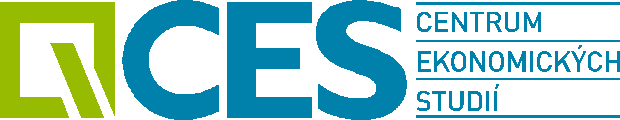 Časové souvislosti INSTITUCIONÁLNÍCH   ZMĚN
C E N T R U M   E K O N O M I C K Ý CH   S T U D I Í   V Y S O K É   Š K O L Y   E K O N O M I E   A   M A N A G E M E N T U
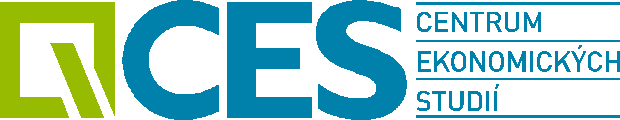 Institucionální kvalita a její hodnocení.
V současnosti zpracováváme celkem 21 indexů IQ z těchto pramenů:
UN DP
The Economist Inteligence Unit´s
Legatum Institute
New Economic Foundation
International Living
OECD
The Heritage Foundation
The Frazer Institute
The Freedom House
Yale Center for Environmental Law and Policy
Transparecy Internationlal The Milken Institute
International Budget Partnership
Governance Matters – WB
Global Competitivnes Report
Doing Business – WB
Japan Center for Economic Research 
CES VŠEM
www.cesvsem.cz
C E N T R U M   E K O N O M I C K Ý CH   S T U D I Í   V Y S O K É   Š K O L Y   E K O N O M I E   A   M A N A G E M E N T U
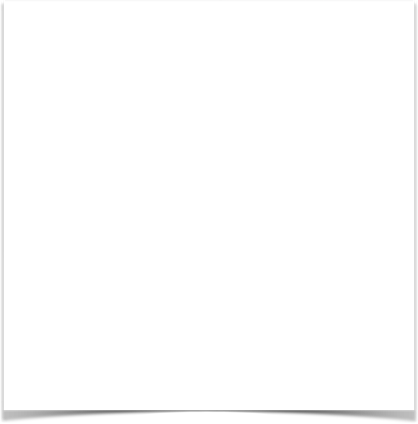 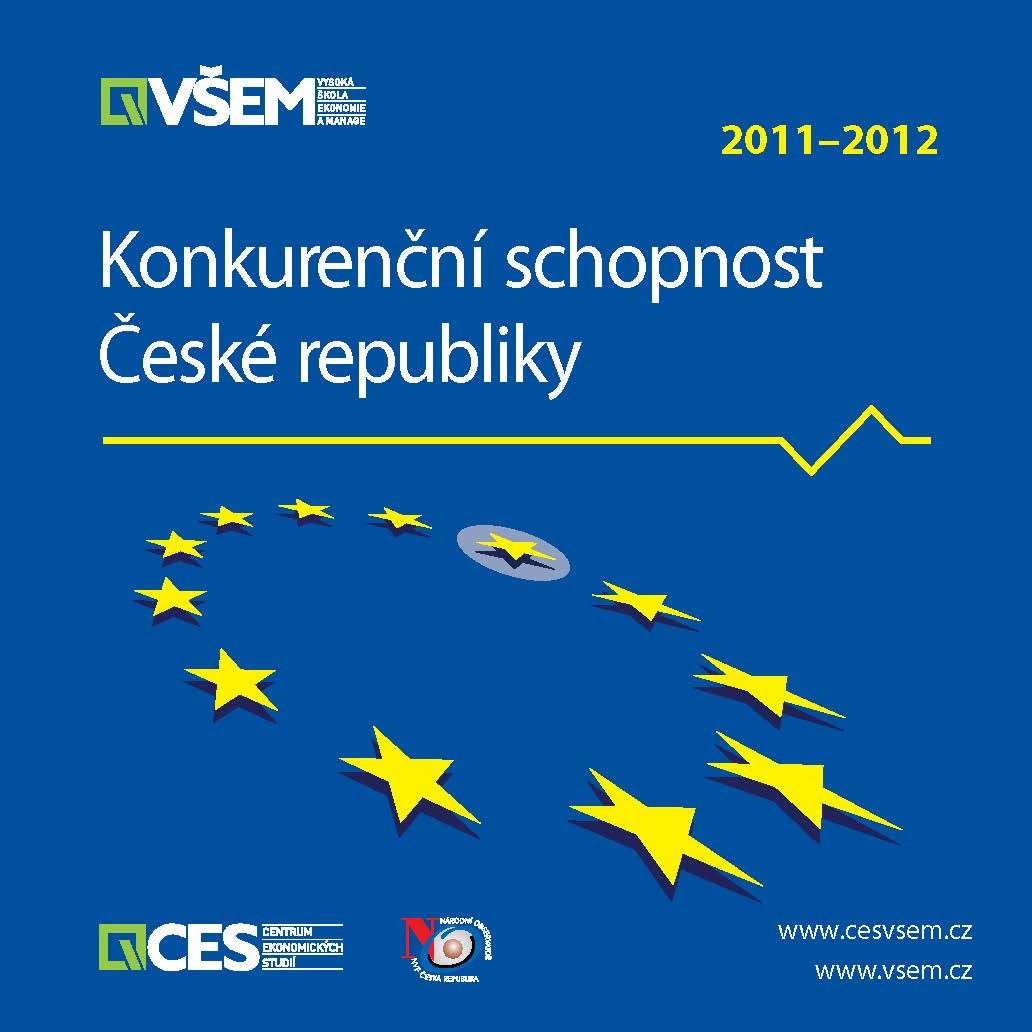 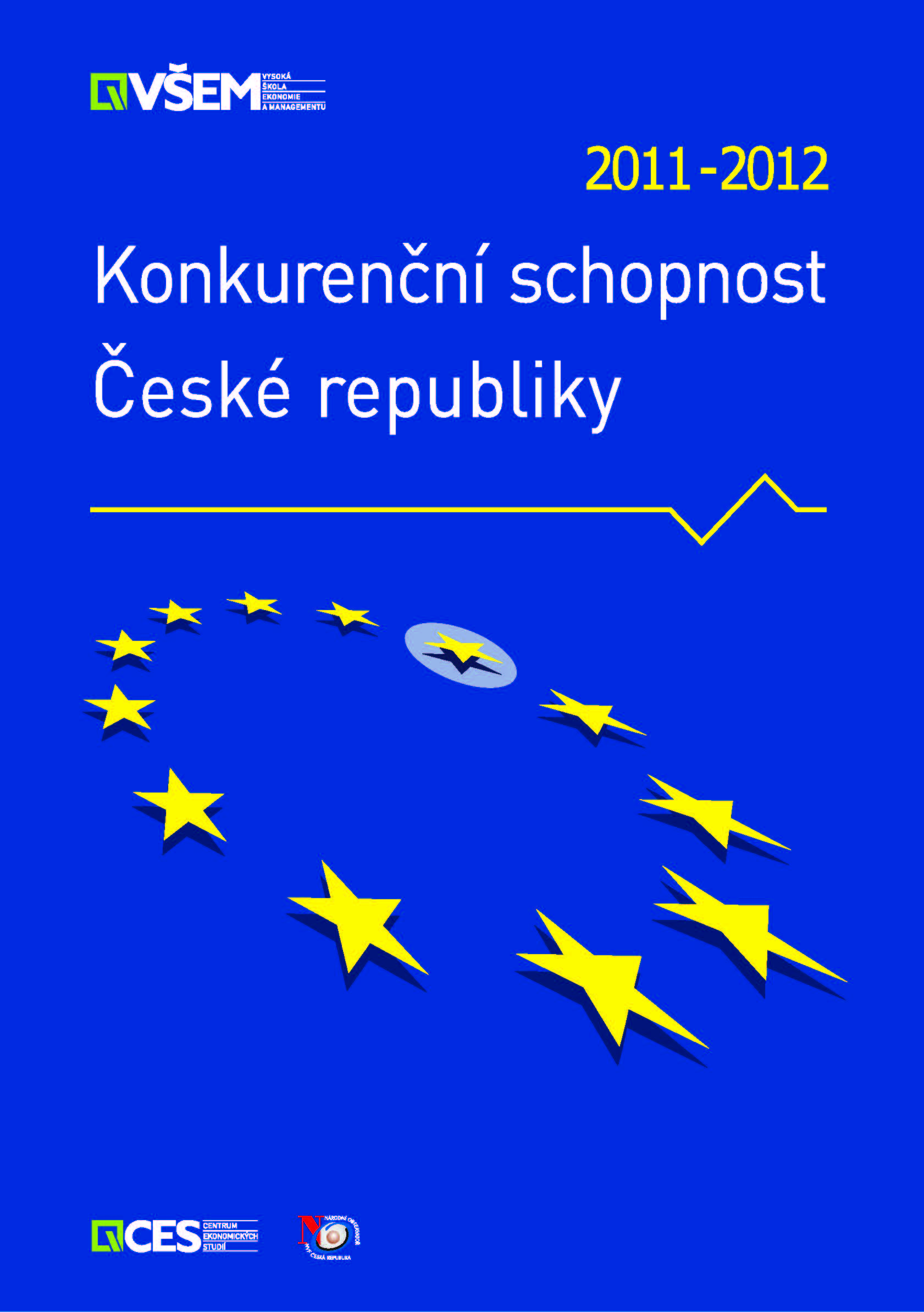 Vzor citace: CES VŠEM, NOZV NVR: Konkurenční schopnost České republiky 2011–2012. Praha: Linde, 2013. 168 s. ISBN 978-80-7201-910-6
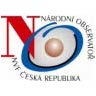 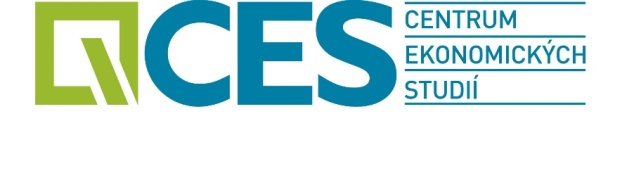 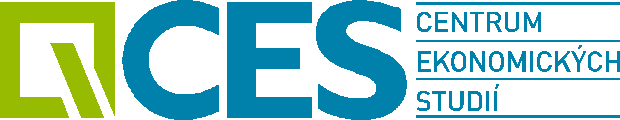 4) DATAPřevážná část ukazatelů IQ v podstatě nezaznamenala „cyklický“ vývoj. Jako příklad je v tabulce uveden vývoj  GM hodnotící kvalitu správy.
C E N T R U M   E K O N O M I C K Ý CH   S T U D I Í   V Y S O K É   Š K O L Y   E K O N O M I E   A   M A N A G E M E N T U
Ekonomická svoboda jako ukazatel institucionální kvality
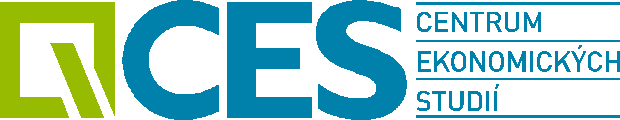 Výchozí otázka: 
Jaký dopad bude mít právě probíhající krize a s tím související příjímání nových vládních opatření na až dosud stoupající trend v úrovni ekonomické svobody ve světě?

Hledáme odpověď na tuto otázku v nových datech publikovanými dvěma organizacemi – Fraser Institute a Heritage Foundation.
www.cesvsem.cz
CENTRUM EKONOMICKÝCH STUDIÍ VYSOKÉ ŠKOLY EKONOMIE A MANAGEMENTU
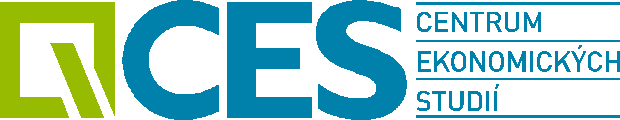 Problémy IES
Definice – současná teorie nebere na zřetel  čas (historii – stupeň vývoje) ani prostor (kulturní  odlišnosti), z toho pak „Nemusí být pravda, že nejsvobodnější trh a nejsilnější ochrana soukromých vlastnických práv jsou nejlepší pro hospodářský rozvoj.
Diskuze - je vedená „anglo-saskými“ institucemi a think – tanky – nadřazenost pojetí 
Problém „GLOBAL STANDARD INSTITUTIONS“ 
	(ve světle Washingtonského konsensu I. a II.)
CENTRUM EKONOMICKÝCH STUDIÍ VYSOKÉ ŠKOLY EKONOMIE A MANAGEMENTU
Ekonomická svoboda jako ukazatel institucionální kvality
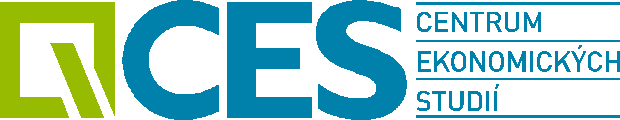 Indexy ekonomické svobody představují snahu 
o komplexní pojetí hodnocení institucionální kvality
CENTRUM EKONOMICKÝCH STUDIÍ VYSOKÉ ŠKOLY EKONOMIE A MANAGEMENTU
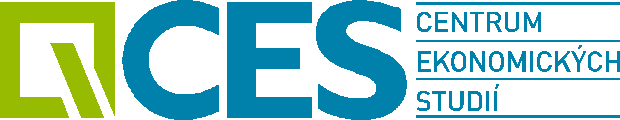 Metodologie indexu ekonomické svobody Frazer Institute
Index ekonomické  svobody měří jak společenské organizace ovlivňuje stupeň ekonomické svobody na základě pěti, oblastí: 

Velikost vlády: Výdaje, daně, vládní podnikání,
Charakter právního řádu a ochrana vlastnických práv,
Spolehlivost měnového systému,
Svoboda podnikání v zahraničním obchodě, 
Regulace výrobkových a finančních trhů a trhu práce. 

Je publikován každoročně od roku 1970, 141 zemí  (10 – 1)
www.cesvsem.cz
C E N T R U M   E K O N O M I C K Ý CH   S T U D I Í   V Y S O K É   Š K O L Y   E K O N O M I E   A   M A N A G E M E N T U
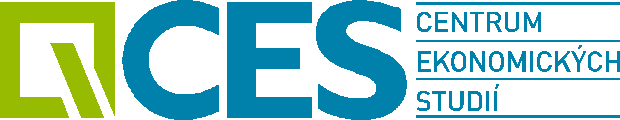 Metodologie indexu ekonomické svobody Heritage Foundation
Hodnotí deset svobod:
svoboda podnikání 
Svoboda obchodování 
Fiskální svoboda
vládní výdaje
Měnová svoboda
investiční svoboda 
finanční svoboda 
Vlastnická práva
Svoboda od korupce 
Svoboda na trhu práce 
Je publikován od roku 1995, 184 zemí, (100 – 10)
www.cesvsem.cz
C E N T R U M   E K O N O M I C K Ý CH   S T U D I Í   V Y S O K É   Š K O L Y   E K O N O M I E   A   M A N A G E M E N T U
První varovné signály
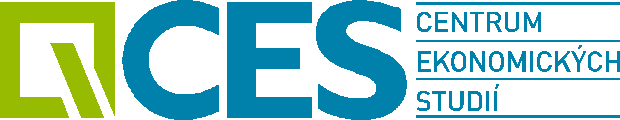 Fraser Institute i Heritage Foundation shodně ještě loni  uváděli, že rok 2008 byl pravděpodobně vrcholem ekonomické svobody 
FI – uvádí jako důvody
Obecně sdílené pochybnosti o fungování volného trhu
Míra vládních  intervencí
„Praktické“ znárodnění  hypotečního trhu v USA
A varuje: hlavní příčiny spočívají v selhání vlád. Selhání je způsobenou špatnou a neefektivní regulací nikoli nedostatkem regulace.
HF – přináší první čísla: IES  2010 (data 2009) – ze 179 zemí si 90 pohoršilo, a jen 82 polepšilo. Pohoršení jde na vrub zásahů do přirozených trhů
www.cesvsem.cz
C E N T R U M   E K O N O M I C K Ý CH   S T U D I Í   V Y S O K É   Š K O L Y   E K O N O M I E   A   M A N A G E M E N T U
Grafy IES
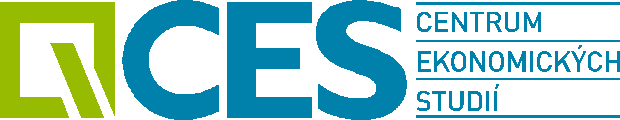 C E N T R U M   E K O N O M I C K Ý CH   S T U D I Í   V Y S O K É   Š K O L Y   E K O N O M I E   A   M A N A G E M E N T U
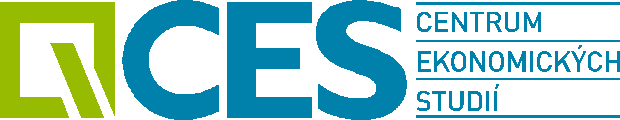 Institucionální pohled na krize
Výchozí tvrzení: NEJDE JEN O KRIZI EKONOMICKOU
Jde o neúctu k přirozenému vývoji
   Jde o krizi domýšlivosti a nedostatku pokory 
   Jde o selhání institucí (organizací) 
   Jsme příliš fascinováni našimi schopnostmi
   Zjišťujeme-li  více příčin, není to tím, že jen        	více víme a více se věnujeme hledání ?
V OBECNÉ POLOZE JDE O KRIZI MORÁLKY
www.cesvsem.cz
C E N T R U M   E K O N O M I C K Ý CH   S T U D I Í   V Y S O K É   Š K O L Y   E K O N O M I E   A   M A N A G E M E N T U
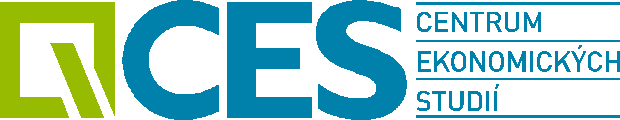 PROBLÉMY INSTITUCIONÁLNÍHO ŘEŠENÍ
Časové souvislosti institucionálních změn versus politický cyklus
Instituce pro růst nebo růst pro instituce?
Existence regulačního cyklu - politická poptávka po regulaci trhů je nejsilnější v době hospodářské krize a nejslabší v době konjunktury
Selhání institucí (organizací) GF, BF, - neschopnost rozpoznat nutnost změny, neporozumění budoucnosti, neznalost generačního posunu v pravidlech, nedostatek pokory 
Přezírání skutečnosti, že institucionální změny přinášejí transakční náklady
www.cesvsem.cz
C E N T R U M   E K O N O M I C K Ý CH   S T U D I Í   V Y S O K É   Š K O L Y   E K O N O M I E   A   M A N A G E M E N T U
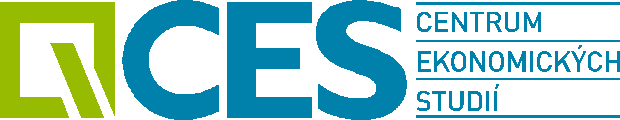 Hospodářsko-politická  doporučení

Změna institucí by měla být výjimkou, nikoli pravidlem.
Institucionální změna by měla být v souladu s kolektivním vědomím či společností vnímanými hodnotami – nelze měnit pouze instituce 
diskuze o změně institucí vždy vyvolává otázku: KOMU TO SLOUŽÍ ? 
Vlády by měly zavádět jen takovou institucionální změnu, k níž se mohou věrohodně zavázat.Institucionální změny zvyšují transakční náklady
Pozitivní očekávání vs. populismus 
Prosaditelnost změn (změna ústavy ?) a politický cyklus 
Regulační cyklus - politická poptávka po regulaci trhů je nejsilnější v době hospodářské krize a nejslabší v době konjunktury
 (regulace paradoxně zesiluje projevy hospodářského cyklu namísto toho, aby je tlumila.)
„Nezbrojit“ na minulé války – příčiny dalších přirozených krizí přijdou odjinud – věřit na přirozenou adaptabilitu ekonomiky, protože  ať děláme co děláme …..
www.cesvsem.cz
C E N T R U M   E K O N O M I C K Ý CH   S T U D I Í   V Y S O K É   Š K O L Y   E K O N O M I E   A   M A N A G E M E N T U
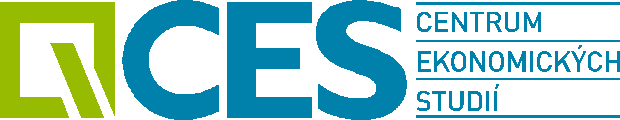 Současná krize přinesla (alespoň částečně) návrat k morálce přes následující poučení
www.cesvsem.cz
CENTRUM EKONOMICKÝCH STUDIÍ VYSOKÉ ŠKOLY EKONOMIE A MANAGEMENTU
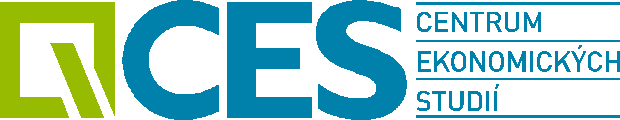 POUČENÍ PRO BANKY
1. Mundus vult decipi, ergo decipiatur. – „Svět chce být klamán, tak ho klamme“
 






2. Nevyplatí se „zlevňovat“  sledování obezřetnosti  přenášení na Ratingové agentury – ty mají  jinou „účelovou funkci“ – RATING JAKO „NÁHRAŽKA“ ZA VLASTNÍ ANALÝZU RIZIKA
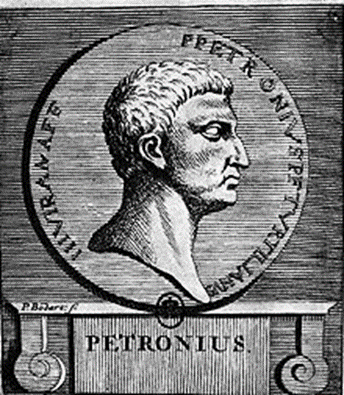 www.cesvsem.cz
CENTRUM EKONOMICKÝCH STUDIÍ VYSOKÉ ŠKOLY EKONOMIE A MANAGEMENTU
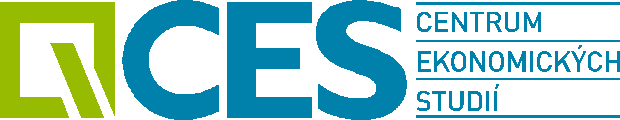 Poučení pro Ratingové agentury
Nevyplatí  se: KOHO CHLEBA JÍŠ, TOHO PÍSEŇ ZPÍVEJ
POCTIVOST SE DLOUHODOBĚ VYPLÁCÍ
www.cesvsem.cz
CENTRUM EKONOMICKÝCH STUDIÍ VYSOKÉ ŠKOLY EKONOMIE A MANAGEMENTU
Poučení pro vlády
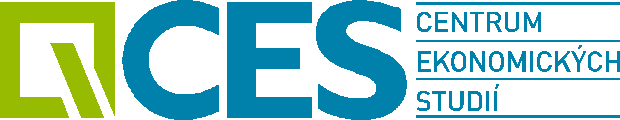 Jsou nepoučitelné a zbrojí převážně na války minulé a  dávno prohrané 
Politický cyklus jim naštěstí nedopřává dost prostoru pro VÝRAZNÉ INSTITUCIONÁLNÍ ZMĚNY
ALE – jsou GARANTEM  sociální spravedlnosti
 (konsensus , mandatorní výdaje)
ŽÁDNÝ Z UVEDENÝCH POKUSŮ O „REKONSTRUKCI STÁTU“  NEBYL ZDAŘILÝ.  New public management, Good governance (Mluví se o chronicky selhávajícím státu)
www.cesvsem.cz
CENTRUM EKONOMICKÝCH STUDIÍ VYSOKÉ ŠKOLY EKONOMIE A MANAGEMENTU
Co z toho plyne ?
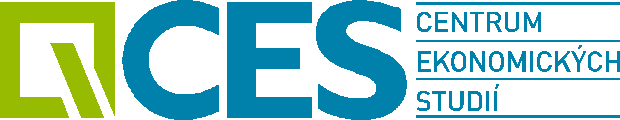 CESTA VEN PŘES MORÁLKU  a  LAISSEZ - FAIRE 

…. a smíření se s tím, že je třeba více věřit přirozenému vývoji …
www.cesvsem.cz
CENTRUM EKONOMICKÝCH STUDIÍ VYSOKÉ ŠKOLY EKONOMIE A MANAGEMENTU
EPPUR SI MUOVE!
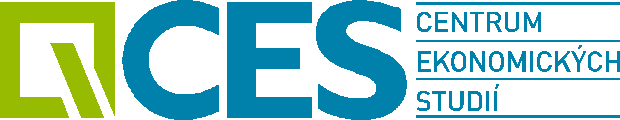 Galileo Galilei
(15. února 1564 – 8. ledna 1642)
Děkuji  za trpělivost
Milan ŽÁK
www.cesvsem.cz
C E N T R U M   E K O N O M I C K Ý CH   S T U D I Í   V Y S O K É   Š K O L Y   E K O N O M I E   A   M A N A G E M E N T U